Figure 7. Correlation between improvement in dance score across week (training gain) and percent signal change in the ...
Cereb Cortex, Volume 19, Issue 2, February 2009, Pages 315–326, https://doi.org/10.1093/cercor/bhn083
The content of this slide may be subject to copyright: please see the slide notes for details.
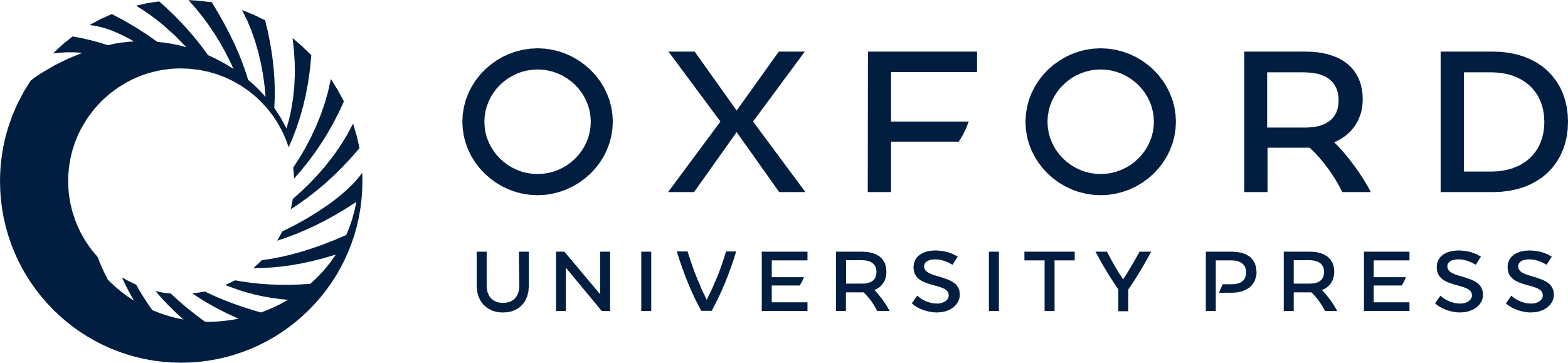 [Speaker Notes: Figure 7. Correlation between improvement in dance score across week (training gain) and percent signal change in the danced compared with the untrained conditions for the post-training scanning session for the premotor ROI illustrated in Figure 6.


Unless provided in the caption above, the following copyright applies to the content of this slide: © The Author 2008. Published by Oxford University Press. All rights reserved. For permissions, please e-mail: journals.permissions@oxfordjournals.org]